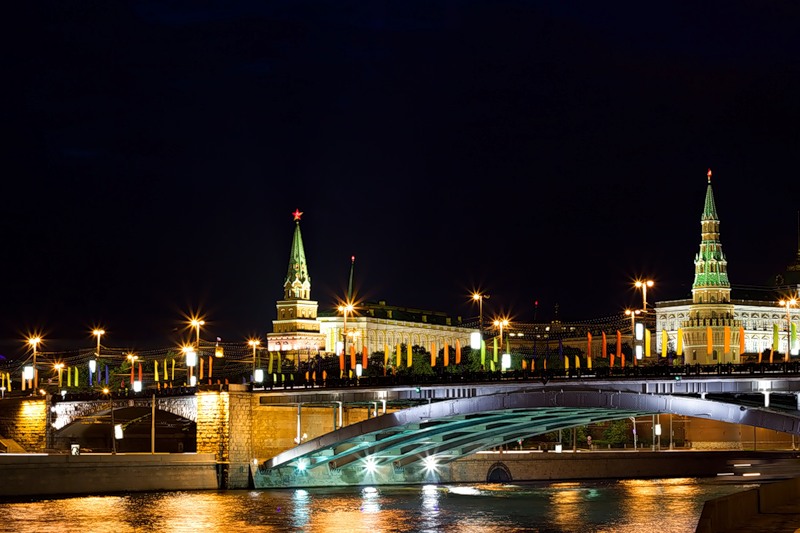 Москва
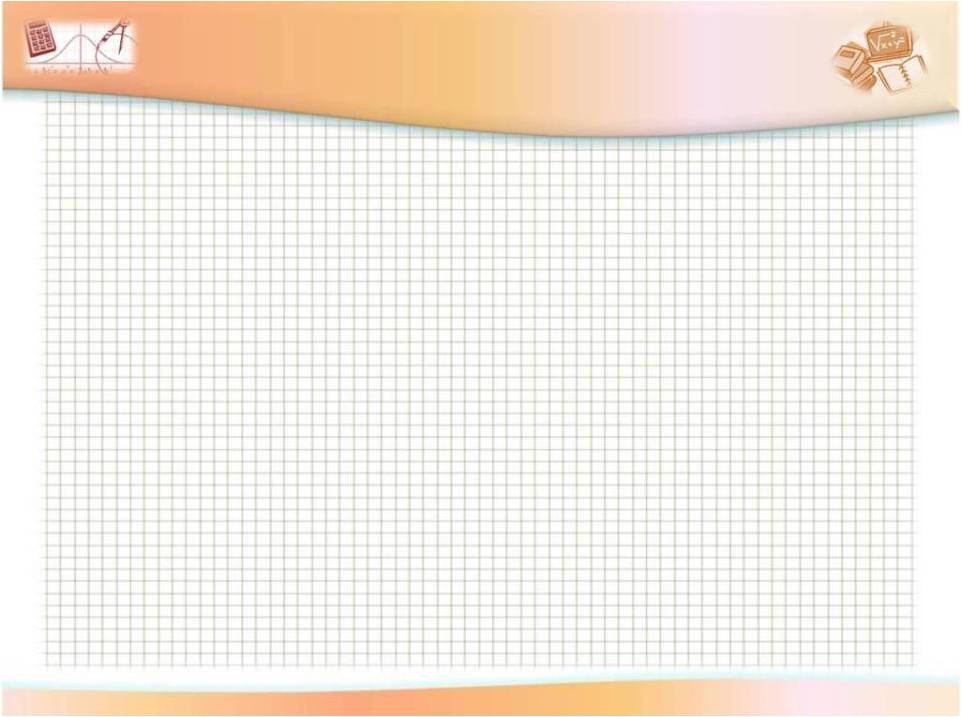 Проверь себя
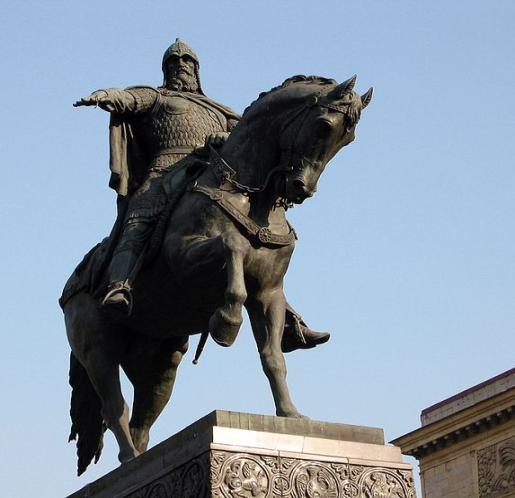 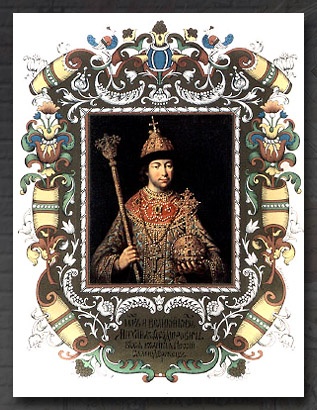 1. < < = > > <    Петр
2. < > = < > <   Юрий Долгорукий
3. = > < = > <   Иван Калита
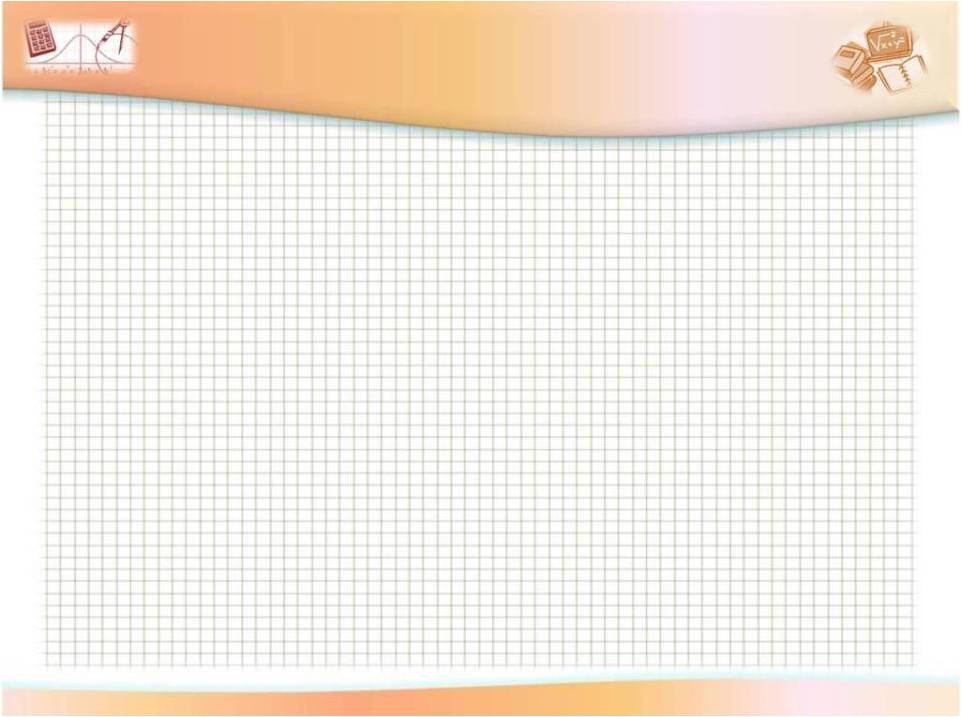 Юрий Ю


Юрий Долгорукий
Кремль
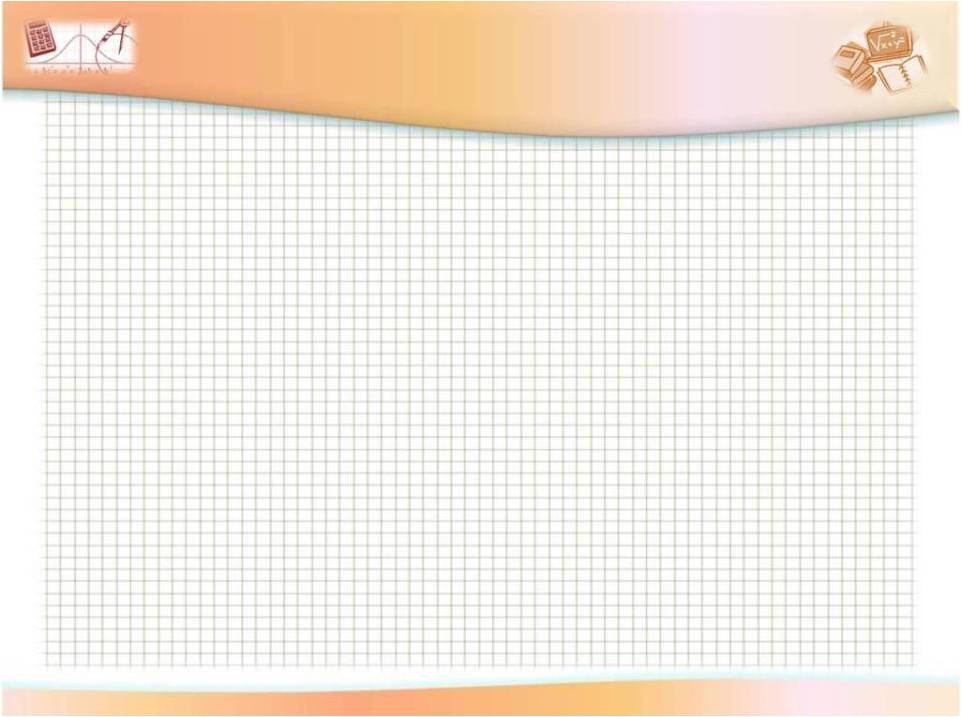 Схема Кремля
Первоначально  Кремль был сооружен из дерева, т.е. постройки и стены были деревянными
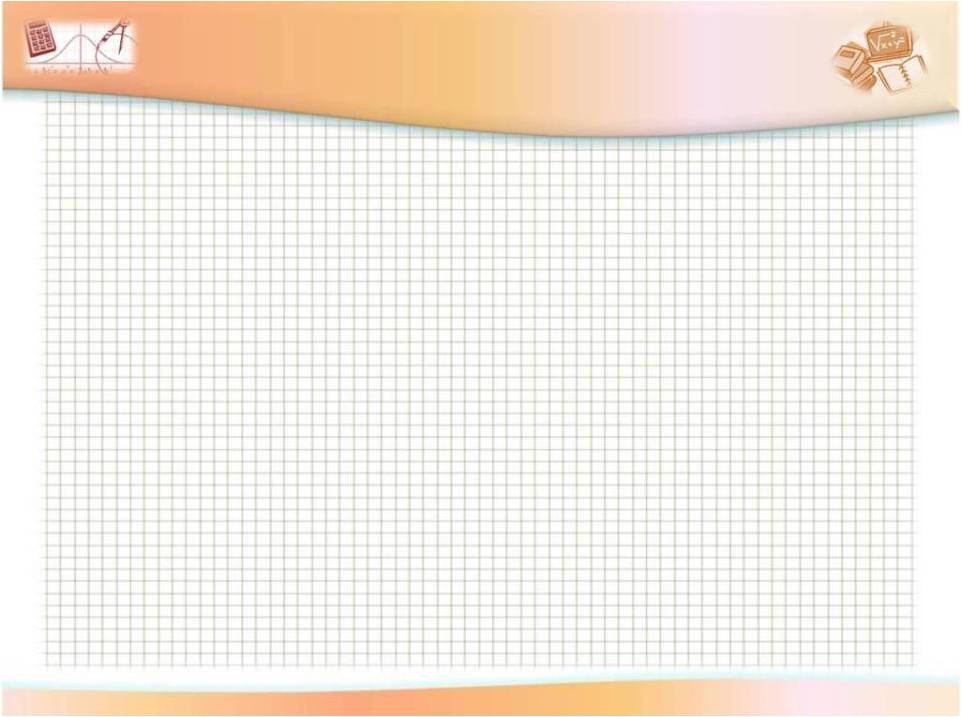 Найди ответ
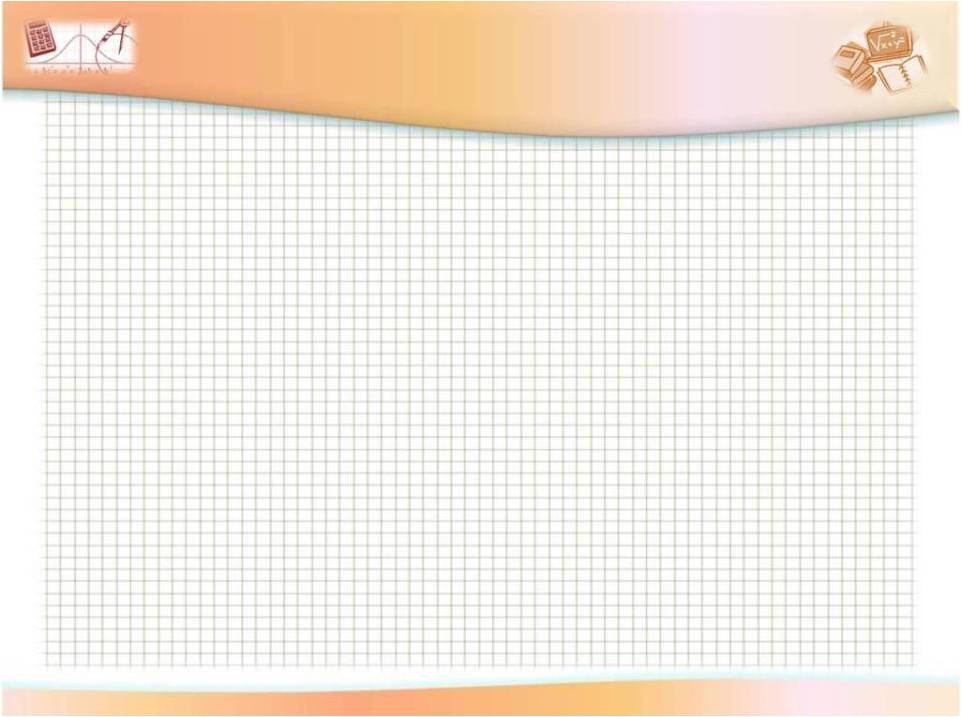 Дмитрий Донской
И из города Коломны на Москву возы ползутДля Кремля с каменоломни возит камень русский людИ былой стене на смену строит каменную стенуНебывалой красоты внук Ивана Калиты.
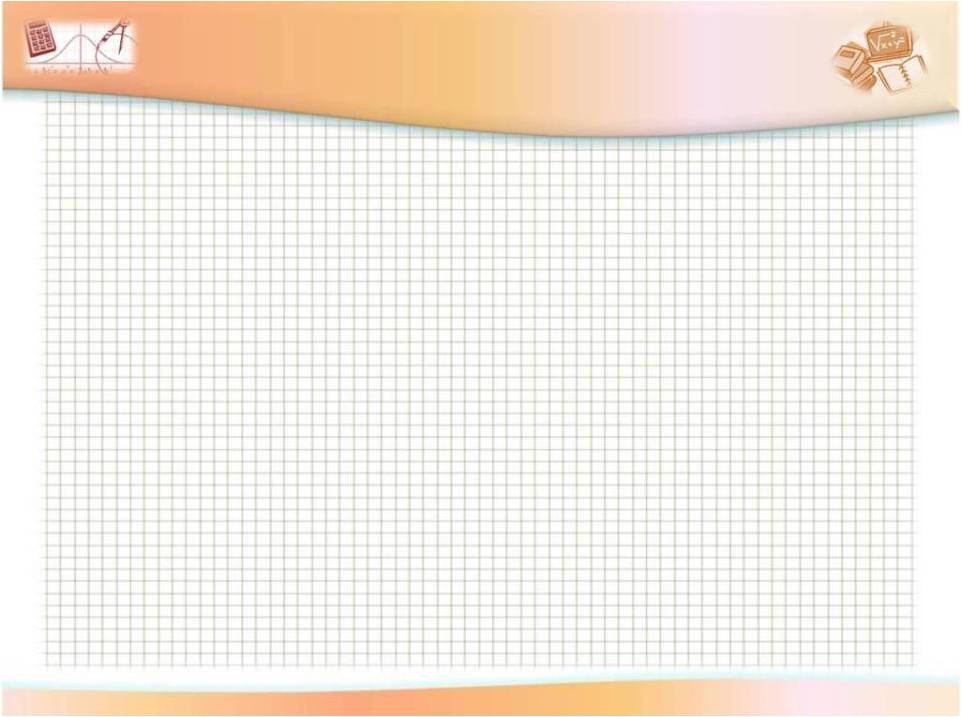 Боровицкая башня
Спасская башня
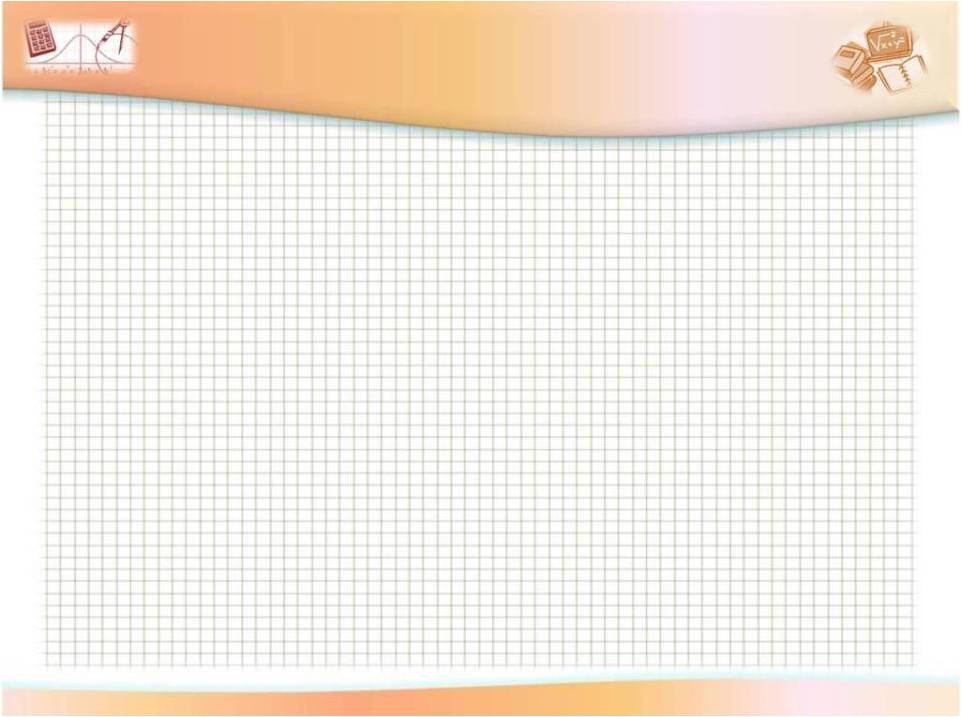 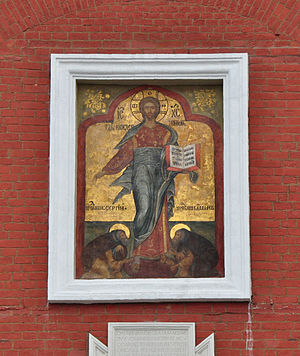 Икона Спаса Смольного
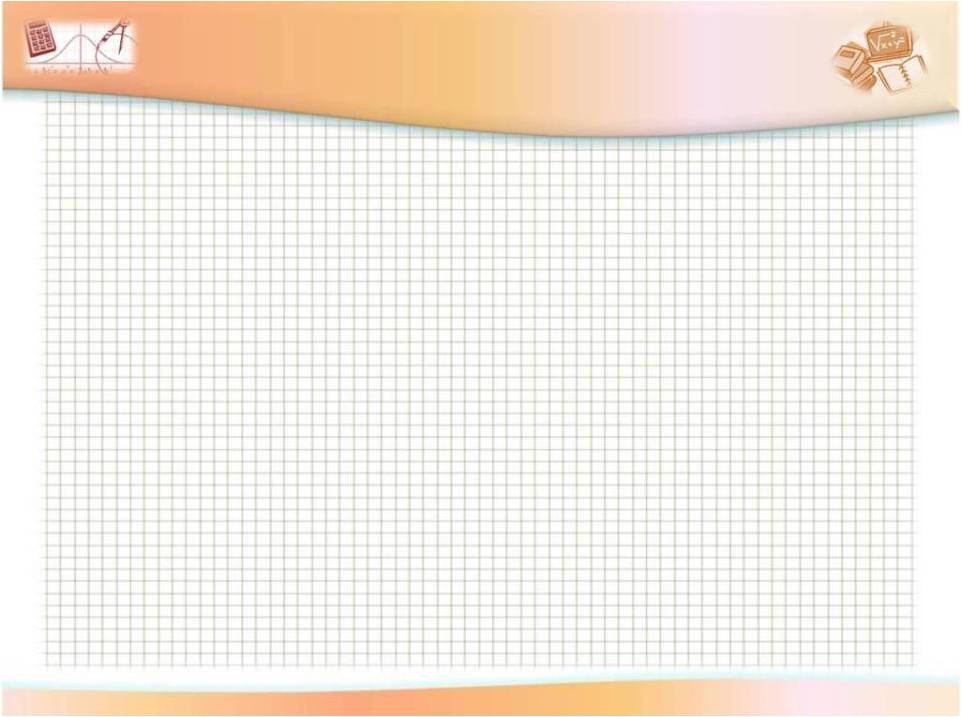 Кремлёвские куранты
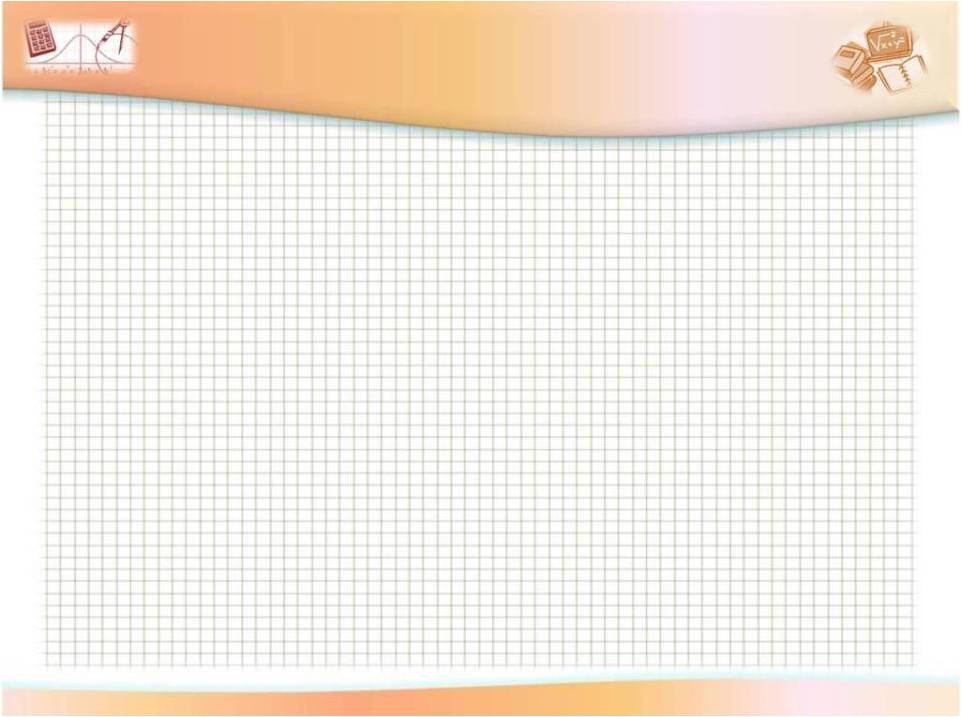 Троицкая башня